Vysoká škola technická a ekonomickáústav technicko-technologický
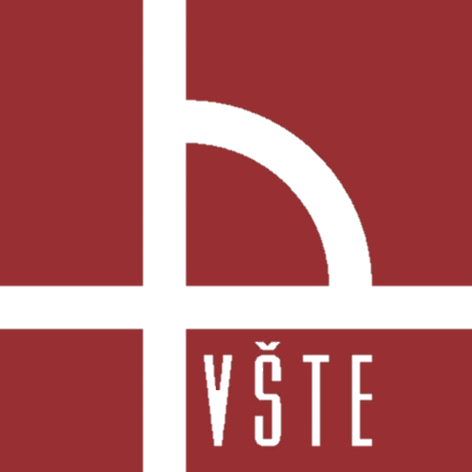 Tvorba řídícího programu pro ovládání průmyslového robota typu Stäubli
Autor bakalářské práce:			Radek SeppVedoucí bakalářské práce:		Ing. Ján Majerník, PhD.Oponent bakalářské práce:		doc. Ing. Ján Kmec, CSc.
Struktura práce
Teoretická část:
	Automatizace
	Typy průmyslových robotů
	Úchopové hlavice
Praktická část:
	Průmyslový robot Stäubli TX40
	Stäubli Robotics Suite 2013
	Programovací jazyk VAL3
Cíl práce
Cílem je vytvoření programu k navádění robota pro vykonání zkoušky na novém typu součástky, který firma zavádí do portfolia svého působení.
Průmyslový robot Stäubli Tx40
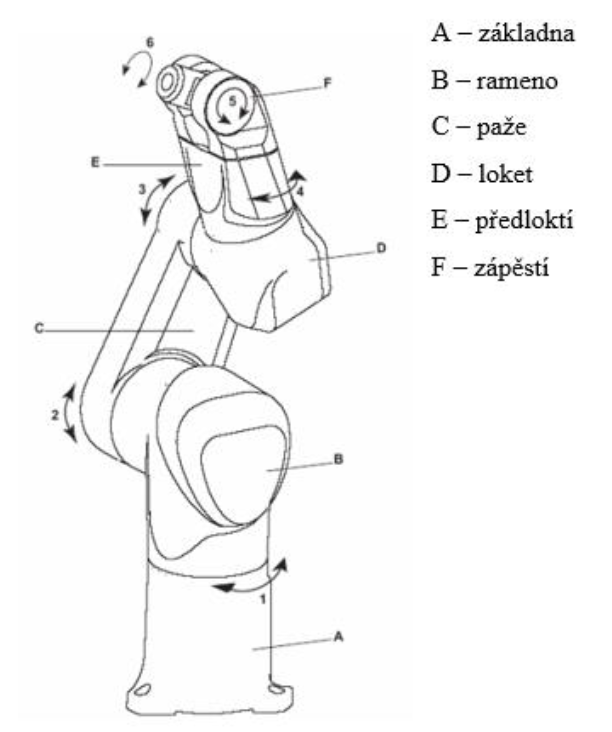 Složen ze čtyř částí
Ideální pro střední zatížení
Provoz v náročných podmínkách
Multifunkční
Stäubli robotics suite 2013
Cell manager
VAL3 Studio
CS8 Emulator
3D Studio
Transfer manager
CS8 Remote Maintenance
PLC Studio
Programovací jazyk VAl3
Vyvinut pro ovládání robotů Stäubli
Zaměřuje se na nástroje pro řízení robota a modelovací nástroje 
VAL3 aplikace
Program VAL3
Datové typy
Proměnné
Program pro najetí robota
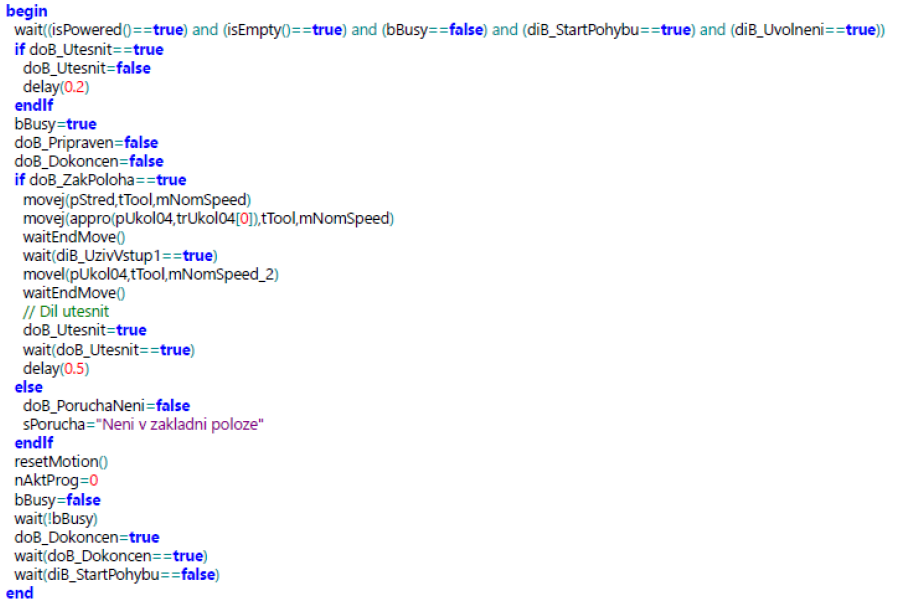 Ukázka vytvořeného programu pro najetí robotického ramene
Závěrečné shrnutí
Bakalářská práce byla zaměřena na vytvoření programu pro pohyb robotického ramene Stäubli TX40
Teoretická část byla zaměřena na automatizaci a průmyslové roboty
V aplikační části bylo popsáno robotické rameno a příslušný software pro následné vytvoření programu  
K programování byl použit software Stäubli Robotics Suite 2013 a programovací jazyk VAL3
Děkuji za pozornost